Gynekologické operace
Rozdělení gynekologických operací
Předoperační příprava
Pooperační péče
Komplikace gynekologických operací
Petr Křepelka
Rozdělení operací podle obecných indikací
Primární
Sekundární
Akutní
Plánované
[Speaker Notes: Primární	- chirurgický výkon je jediným, nebo prognosticky výhodnějším, jistějším a kratším způsobem léčení

Sekundární	- operace je indikována v průběhu onemocnění, indikace vyplývá z vývoje stavu  (některé formy gynekologického krvácení, 		  infertilita, PID etc.)

Akutní		- operační výkon řeší náhlou příhodu v gynekologii   nebo porodnictví

Plánované	- mezi stanovením diagnózy s vlastním výkonem  může být časový odstup]
Gynekologické operace podle přístupu
Klasické
Abdominální
Vaginální
Minimálně-invazivní techniky
Endoskopické
Laparoskopické
Hysteroskopické
Kombinované
Klasifikace gynekologických operačních výkonů
„Malé“ léčebné a diagnostické výkony
biopsie, dilatace hrdla, kyretáž hrdla a těla děložního, UPT, odstranění polypů, elektrochirurgie a laser chirurgie, punkce Douglasova prostoru
Abdominální operace
operace na adnexech, GEU, operace zánětlivých stavů,operace endometriózy, mikrochirurgické výkony,abdominální hysterektomie, ošetření a korekce VVV dělohy, onkologická chirurgie)
Vaginální operace
operace zevních rodidel a poševního vchodu, operace poševních stěn a VVV pochvy, ošetření sestupu dělohy a poševních stěn, 	operace cervixu
Klasifikace gynekologických operačních výkonů podle indikací
Onkologické operace
Operace pro stresovou inkontinenci moče
Operace sestupu rodidel
Operační řešení komplikací
Operace píštělí
Operace prsu
Riziko gynekologických operací
Obecně malé operační riziko
Výjimky
Onkologie
Riziková pacientka
Vaginální hysterektomie
Vaginální hysterektomie
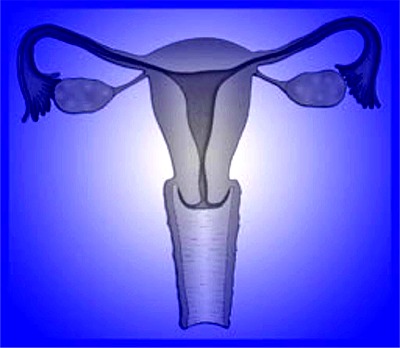 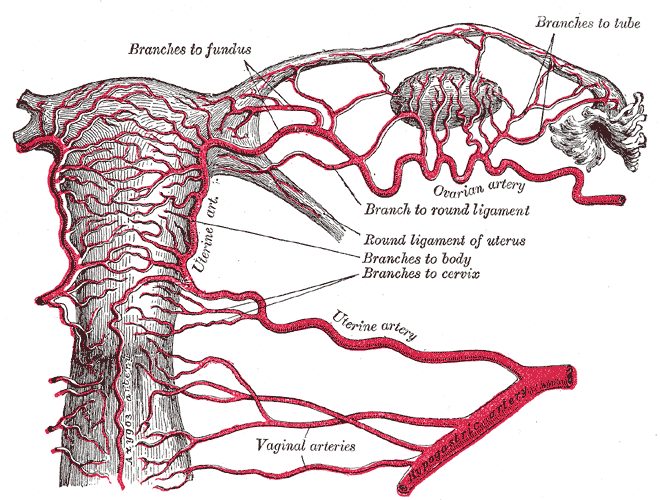 Vaginální hysterektomie
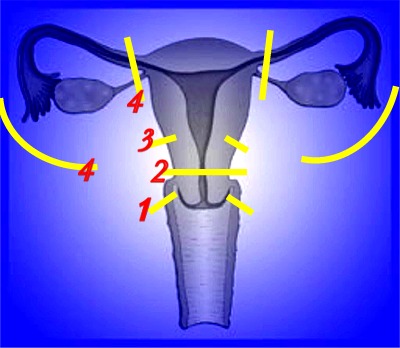 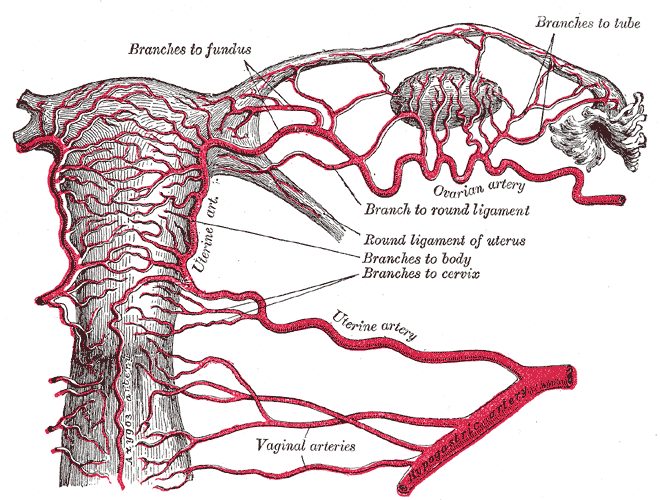 Vaginální hysterektomie
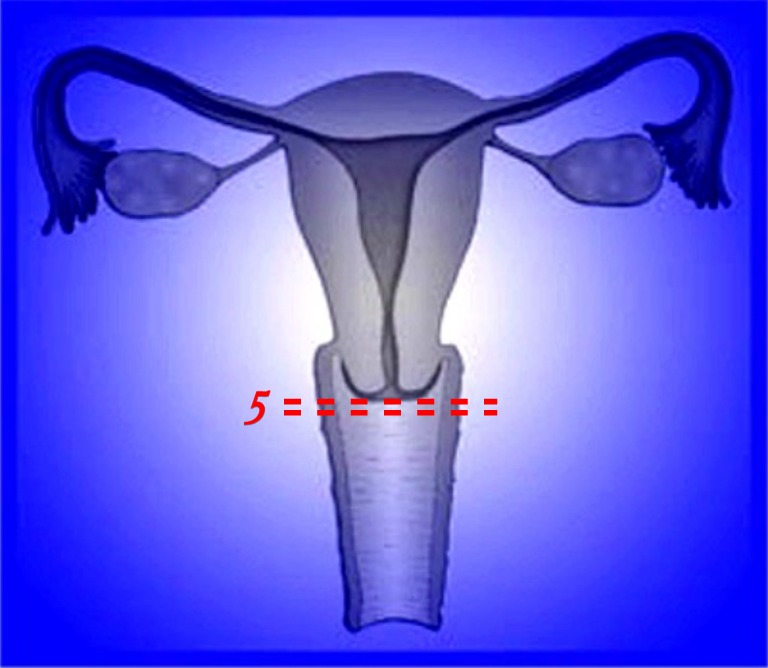 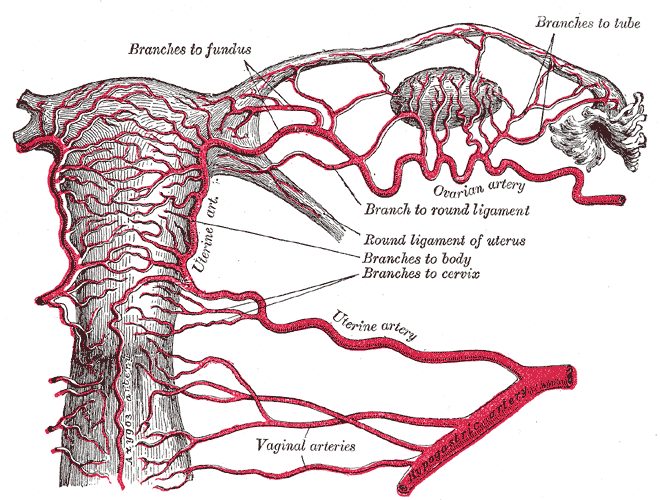 Vaginální hysterektomie
Cirkulární kolpotomie
Koagulace distálních parametrií+ otevření CD
Koagulace uterinních arterií+protětí pliky
Koagulace horního parametrálního svazku nebo ligg.susp.ovarii
Sutura vaginální stěny
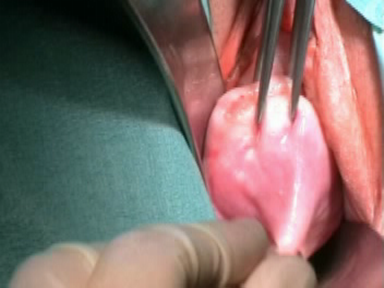 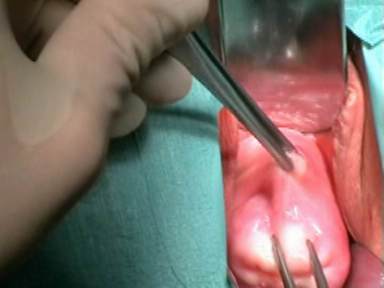 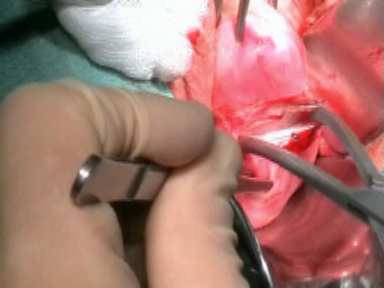 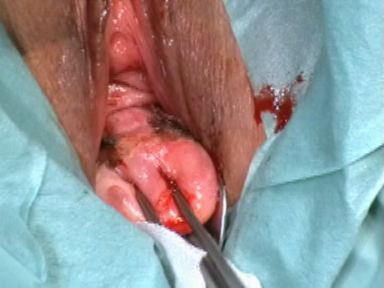 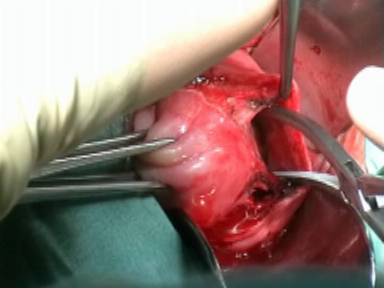 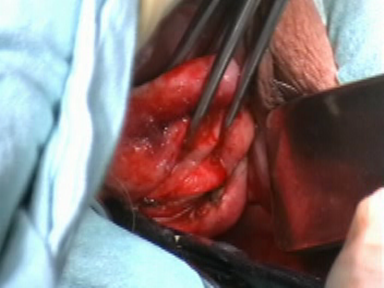 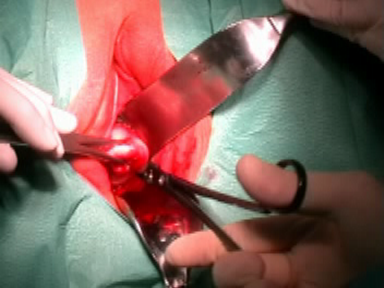 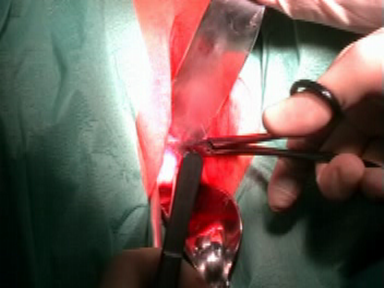 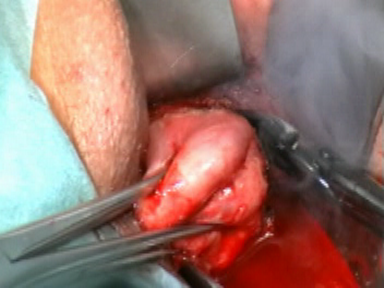 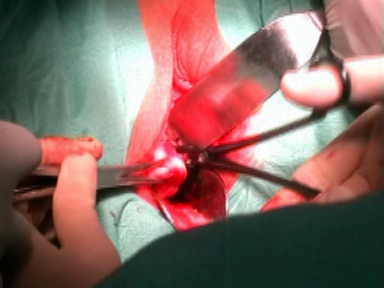 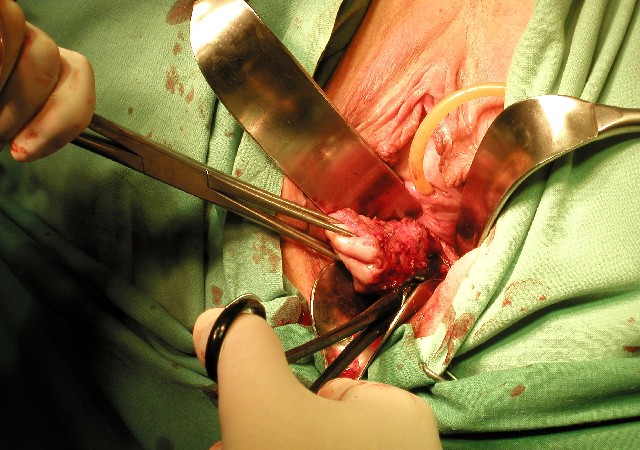 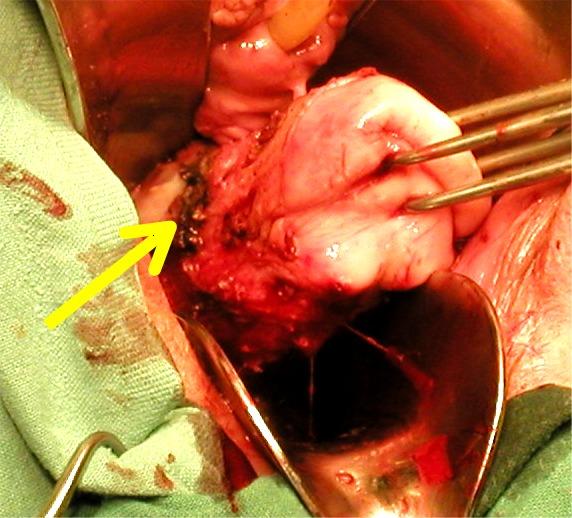 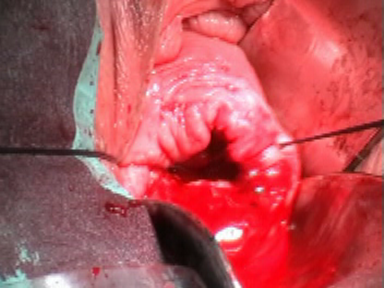 Zásady úspěšné operace
Správná indikace
Informovaný souhlas
Předoperační vyšetření
Předoperační příprava
Prevence infekčních komplikací
Prevence TEN
Adekvátní operační technika
Prevence peroperačních a pooperačních komplikací
Pooperační péče
Rehabilitace
Cílem předoperační přípravy je zajištění a úprava podmínek pro bezpečnou chirurgickou léčbu, 
včetně stanovení správné klinické diagnózy a  indikace výkonu.
							Macků 1995
[Speaker Notes: Správná indikace
Informovaný souhlas
Předoperační vyšetření
Předoperační příprava
Prevence infekčních komplikací
Prevence TEN
Adekvátní operační technika
Prevence peroperačních a pooperačních komplikací
Pooperační péče
Rehabilitace]
Předoperační příprava
Vyprázdnění trávicího ústrojí

 Potlačení meteorismu

 Prevence TEN

 ATB profylaxe

Prevence bakteriální endocarditidy

 Premedikace – zvýšení efektivity anestesie

 Místní příprava - příprava operačního pole

 Vyprázdnění močového měchýře, zavedení permanentního katetru
Pooperační komplikace
Zánětlivé komplikace
Krvácení
Poranění orgánů dutiny břišní
Trombembolické komplikace
ARO komplikace
Eviscerace
Cizí předměty v dutině břišní
Klasifikace chirurgické rány podle kontaminace
Čistá rána ( není otevřen dýchací, zažívací, genitální nebo močový trakt )
Čistá-kontaminovaná rána ( kontrolované otevření uvedených systémů )
Kontaminovaná rána (otevření fyziologicky nesterilních orgánových systémů )
Infikovaná rána
[Speaker Notes: Čistá rána ( není otevřen dýchací, zažívací, genitální nebo močový trakt )
Čistá-kontaminovaná rána ( kontrolované otevření uvedených systémů )
Kontaminovaná rána (otevření fyziologicky nesterilních orgánových systémů )
Infikovaná rána]
Prevence infekčních komplikací
Krátká předoperační hospitalizace
Nepodávat předoperačně antibiotika
Odstranění ochlupení
Sanace infekčních fokusů
Optimální chirurgická technika
Dodržování protiepidemických režimů, asepse, ošetřovatelská technika atd.
[Speaker Notes: Krátká předoperační hospitalizace
Nepodávat předoperačně antibiotika
Odstranění ochlupení
Sanace infekčních fokusů
Optimální chirurgická technika
Dodržování protiepidemických režimů, asepse, ošetřovatelská technika atd.]
Princip ATB profylaxe
Snížit koncentraci bakteriální kontaminace operačního pole
Snížit pooperační morbiditu
Snížit náklady na léčbu komplikací
[Speaker Notes: Snížit koncentraci bakteriální kontaminace operačního pole
Snížit pooperační morbiditu
Snížit náklady na léčbu komplikací]
Antibiotická profylaxe
Výhody
Snížení závažné pooperační morbidity
Snížení nákladů spojených s jejich léčbou
Rizika
Rezistence
Alergie
Enterocolitis – Clostridium difficile
Zvýšení nákladů
Použití ATB profylaxe
Operace s bakteriální kontaminací operačního pole
Hysterektomie
Cisařský řez
Indukovaný potrat
Zásady ATB profylaxe
ATB profylaxe je užitečná u některých typů operací           v gynekologii a porodnictví
Profylaktické podání antibiotik musí být odděleno od terapeutického podání antibiotik
Výběr antibiotika – vysoká dostupnost v krevním oběhu 
Změna antibiotika a 6 měs. Dle mikrobiologického monitorování .
Počet dávek – optimální 1 dávka – při operaci trvající déle než 60 min.-  opakované podání maximálně do 24 hodin po operaci
[Speaker Notes: ATB profylaxe je užitečná u některých typů operací           v gynekologii a porodnictví
Profylaktické podání antibiotik musí být odděleno od terapeutického podání antibiotik
Výběr antibiotika – vysoká dostupnost v krevním oběhu 
Změna antibiotika a 6 měs. Dle mikrobiologického monitorování .
Počet dávek – optimální 1 dávka – při operaci trvající déle než 60 min.-  opakované podání maximálně do 24 hodin po operaci]
Pooperační krvácení
Příznaky : náhlé krvácení, tachykardie, pokles krevního tlaku, slabý puls, chladná a vlhká pokožka, pocit nevolnosti a neklidu, alterace vědomí		Krevní ztráta > 1500 ml život ohrožující 	
Diagnóza : podle příznaků, změny TK, P, P+V, pokles hodinové diurézy pod 20 ml/h, změny laboratorních hodnot 
Léčení : intravenózní doplnění objemu, kyslík, zábrana prochladnutí, podpora srdeční činnosti          a diurézy
Definitivní chirurgické řešení
Poranění nitrobřišních orgánů
Poranění močových cest
Hydronefróza
Píštěl
Urinozní peritonitis
Poranění střeva
Peritonitis							
Ostrá perforační poranění - příznaky 3. – 4. pooperační den ( bolesti v podbřišku, subfebrilie, nauzea, anorexie )	
Příznaky 5. – 6. pooperační den ( horečka, zhoršení bolestí v podbřišku, nauzea, zvracení, leukocytóza, poruchy pasáže Elektrokoagulace nebo laser ( 4 -10 dnů )
Tromboembolické komplikace
Příčina : vmetek sražené krve do plicnice při trombóze dolních končetin nebo v malé pánvi
Příznaky : dušnost, bolest na hrudi, kašel, krvavé sputum
Terapie : kyslík, protišoková terapie, uvolnění bronchiálnho spasmu (betastimulátory), Digoxin, Heparin
Zásady pooperační péče
Sledování pacienta a monitorování základních životních funkcí
Včasné rozpoznání pooperačních komplikací, jejich úvodní stadium a rozvoj
Sledovat hojení a efekt operace
Psychická podpora
Spoluúčast na rehabilitaci, motivace k mobilizaci a obnovení zájmů
Pooperační období
Převzetí pacienta - první 2 hodiny
Časné pooperační období												0.den							3.den							7.den
< 2 hod
Změny vědomí - obtížná komunikace
Hodnoty sledovaných funkcí
Nedostatečná diuréza					diuréza 0,3 -1,5l/d						oligurie < 300 ml						anurie < 100 ml
Nedostatečná analgézie
Krvácení z rány
Dýchání – stridor, počet (10-18d/m)
2 – 6 hod
Zhodnocení kontrolních vyšetření
Stabilizace tělesných funkcí
Nástup analgézie
Nedostatečná analgézie
Krvácení z rány
[Speaker Notes: Zhodnocení kontrolních vyšetření
Stabilizace tělesných funkcí
Nástup analgézie
Nedostatečná analgézie
Krvácení z rány]
6 – 24 hod
Fyziologický průběh - stabilizace pacienta do 24 hodin
Kontrola drénů
Kontrola krvácení ( zevní, vnitřní )
P+V tekutin
Při časném vstávání možný kolapsový stav
Febrilní stav > 38,5 °C
[Speaker Notes: Fyziologický průběh - stabilizace pacienta do 24 hodin
Kontrola drénů
Kontrola krvácení ( zevní, vnitřní )
P+V tekutin
Při časném vstávání možný kolapsový stav
Febrilní stav > 38,5 °C]
1. den
Mobilizace a vstávání pacientky, cvičení
Sledování fyziologických funkcí
Laboratorní vyšetření
Kontrola operační rány
Možné odstranění drénů
[Speaker Notes: Mobilizace a vstávání pacientky, cvičení
Sledování fyziologických funkcí
Laboratorní vyšetření
Kontrola operační rány
Možné odstranění drénů]
1. den
Dostatečná parenterální substituce tekutin podle bilance tekutin, analgesie
Odstranění Foley katetru 1. den
Po radikálních operacích transuretrální derivace 3-5 dnů, epicystostomie otevřená do 5. pooperačního dne
[Speaker Notes: Dostatečná parenterální substituce tekutin¨podle bilance tekutin, analgesie
Odstranění Foley katetru 1. den
po radikálních operacích transuretrální derivace 3-5 dnů, epicystostomie otevřená do 5. pooperačního dne]
2. den
Pitný režim
Analgetika
Kašovitá dieta
Podpora peristaltiky
Péče o drény
Redonův sukční drén
[Speaker Notes: Pitný režim
Analgetika
Kašovitá dieta
Podpora peristaltiky
Péče o drény
Redonův sukční drén]
3.den
Peristaltika
Hojení rány
Elevace teploty
Identifikace pooperačních infiltrátů
Kontrolní paraklinická vyšetření
Úkoly
Otázky
Příprava k operaci
Pooperační péče
Malé gynekologické výkony
Gynekologické minimálně invazivní operační techniky
Gynekologické vaginální operace
Gynekologické abdominální operace
Děkuji za pozornostPetr Křepelka